Enhancing Regional Health Cooperation – Moving towards a CAREC Health Strategy
CAREC 2030
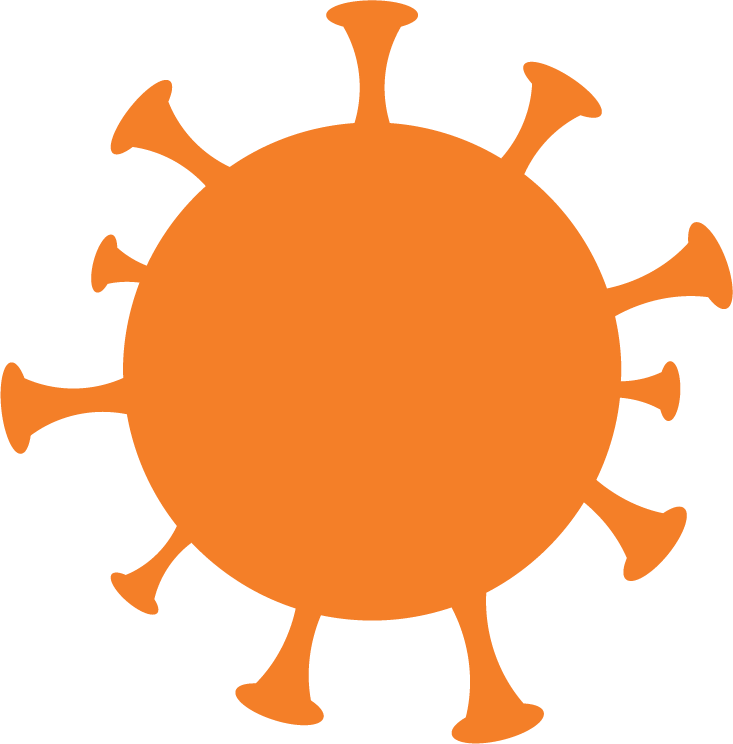 2021
SHORT TERM
EASIER AREAS
ADVANCED AREAS
Dialogue, coordination, knowledge exchange, joint capacity development
Containing COVID-19
Distilling lessons learnt
Harmonization of standards, strengthening regional mechanisms and cross-border solutions
3
Current situation

Regional Health challenges
Non-communicable diseases (NCDs) largest part of disease burden
Continual financing required to contain infectious diseases
Poor living conditions with limited access to social protection for migrant labour

Health Systems Development
Quality of care esp. in rural areas substandard
Aging workforce, urban-rural maldistribution
Fragmented health information systems
Substandard and falsified medicines and incorrect use of antibiotics lead to AMR increase
Strengthen Regional Health Security
Strategic Areas for Regional Health Cooperation
Implementation of International Health Regulations; inter-sectoral coordination; regional surveillance; regional supply and stock of health products; health security infrastructure and capacity
Cross-cutting: Gender and Digital Health
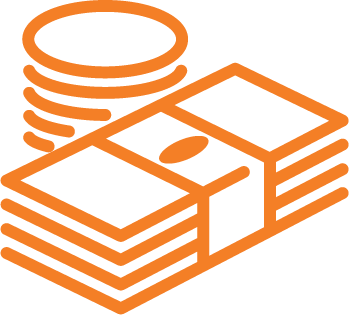 Support Health Systems Strengthening through Regional Cooperation
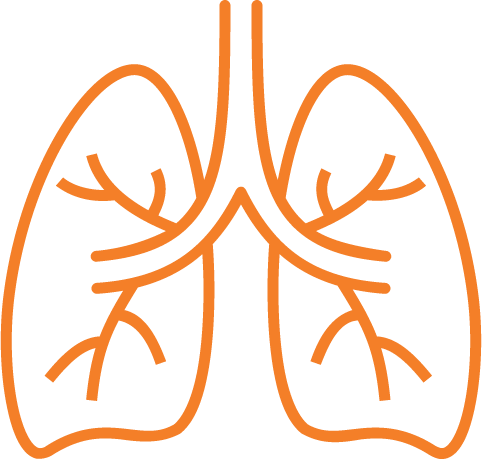 Improve quality of care, health information systems and human resources for health; research; scaling up health systems innovations
Improve Health Care for Migrants, Mobile Populations and Border Communities
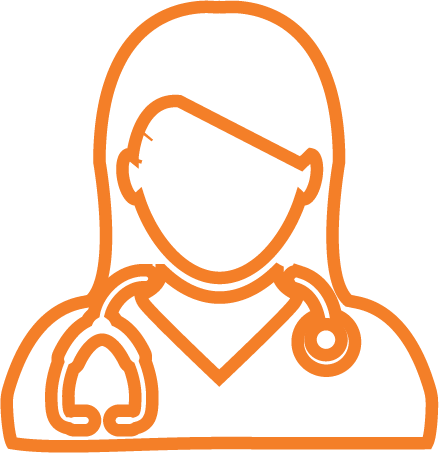 Mobile health services; cross-border referrals; electronic cards/records to ensure continuity of care; health services in economic corridors/addressing health risks in SEZ
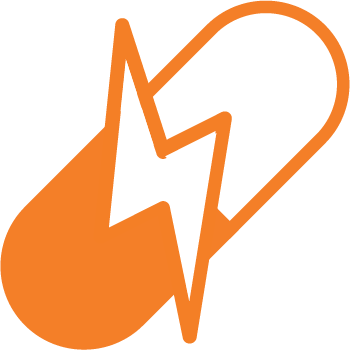 Implementing Arrangements
Institutional Arrangements; Building on Existing Initiatives
Phased approach; Policy coherence and alignment with global and national level frameworks and strategies; Results Framework
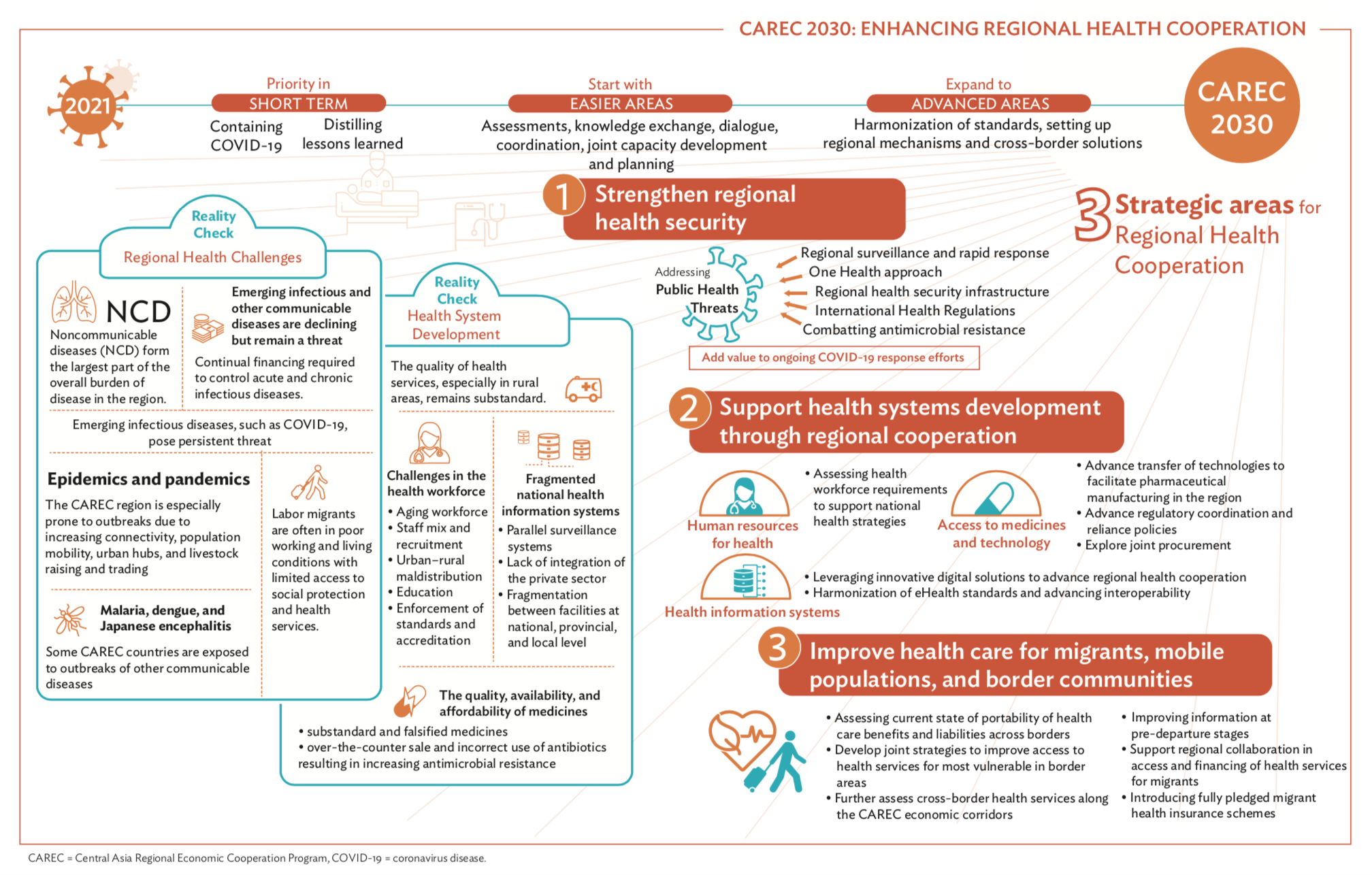 Timeline for development of CAREC Health Strategy 2030
2021
2022
Health Strategy Steps
[Speaker Notes: Emphasize that this is a country-owned process]